Bound-Free Electron-Positron Pair Production Accompanied byCoulomb Dissociation
M. Yılmaz Şengül
Kadir Has University & İstanbul Technical University 
M. C. Güçlü
İstanbul Technical University
1
-    INTRODUCTION
*     Free Electron-Positron Pair Production
*     Bound-Free Electron-Positron Pair Production
*     Pair Production by Nuclear Dissociation   -  Free Pair Production
                                                                            - Bound-Free Pair Production
-    FORMULATION
*     Formulation for Free Electron-Positron Pair Production 
*     Cross Section Calculations for Bound-Free Electron-Positron Pair Production
*     Other Methods  for Bound-Free Electron-Positron Pair Production Cross Section Calculations
*     Impact Parameter Dependent Bound-Free Electron-Positron Pair Production 
*     Comparison of the Impact Parameter Dependent Bound-Free Electron-Positron Pair Production            Calculations with the Other Methods
*     Bound-Free Electron-Positron Pair Production Cross Section Calculations by Coulomb Dissociation 
RESULTS
*    Cross Section Results for Bound-Free Electron-Positron Pair Production by Giant Dipole Resonance
2
INTRODUCTION
*Free Electron-Positron Pair Production
Ion 1
Ion 2
time
Pair Production
Emits photon
Emits photon
3
Z
Z
e-
e+
* Bound-Free Electron-Positron Pair Production
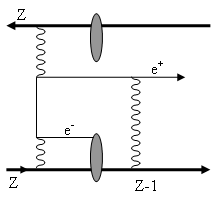 5
Fig-1: Pair production with capture in relativistic heavy  ion colliders [1].
Z
Z
Z-1
e-
e-
e+
* Pair Production by Nuclear Dissociation
- Free Pair Production;
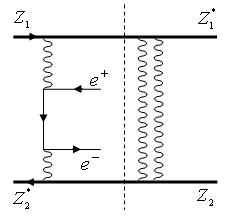 Fig-2: Free pair production accompanied by GDR in a relativistic heavy 
ion collisions.
7
n
n
n
n
n
n
n
n
n
n
n
n
e-
e+
8
- Bound-Free Pair Production;
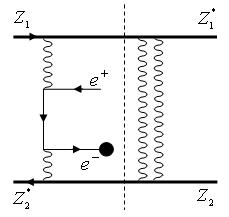 Fig-3: BFPP accompanied by GDR in a relativistic heavy ion collisions.
9
n
n
n
n
n
n
n
n
n
n
n
n
e-
e-
e+
10
- FORMULATION
* Formulation for Free Electron-Positron Pair Production
Semi-Classical Action Integral
Free Fermion Lagrangian Density
Interaction Lagrangian Density
EM  Lagrangian Density
11
Dirac wave-function of electrons&positrons
Electromagnetic vector potential
Electromagnetic field tensor
12
Equations of Motion
13
Perturbative Expansion
14
4-Vector Potentials of Colliding Ions
15
The time-evolved vacuum state in the interaction picture;
Total cross section for electron-positron pair production;
16
Second order terms for direct and crossed diagrams;
17
* Cross Section Calculations for Bound-Free Electron-Positron Pair Production
Captured electron (Darwin) wave function [2,3];
18
Positron (Sommerfeld-Maue) wave-function [1,4];
Distortion (correction) term due to the large charge of the ion.
Normalization constant.
19
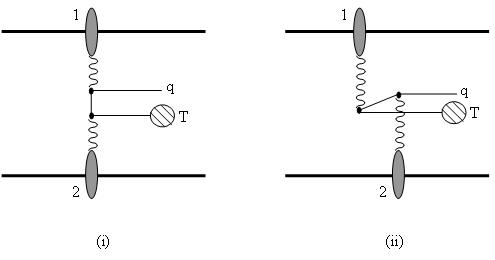 Fig-4: Lowest-order Feynman diagrams for the pair production of a bound-free electron-positron pair in heavy-ion collisions: (i) direct and (ii) crossed diagrams for the simultaneous capture of the electron into a bound state of target (T) ion. In the figure, 1 and 2 represents the two ions, and q is the momentum of the positron [5].
20
S- transition matrix element for direct  term of Feynman diagrams;
21
Scalar parts of the fields as associated with ions 1 and 2;
22
The virtual photons frequency of ion 1 & ion 2;
23
Transition amplitudes;
24
After making all the simplifications, the final form of the BFPP cross section can be expressed as;
Some proper products of the transition amplitudes and scalar parts of the fields as associated with ions 1 and 2.
25
* Other Methods  for Bound-Free Electron-Positron Pair Production Cross Section Calculations
*   Bertulani and Baur [1988]

*   Rhoades-Brown, Bottcher and Strayer [1989]

*   Baltz, Rhoades-Brown and Weneser [1991-94]
26
* Impact Parameter Dependent Bound-Free Electron-Positron Pair Production [6,7]
27
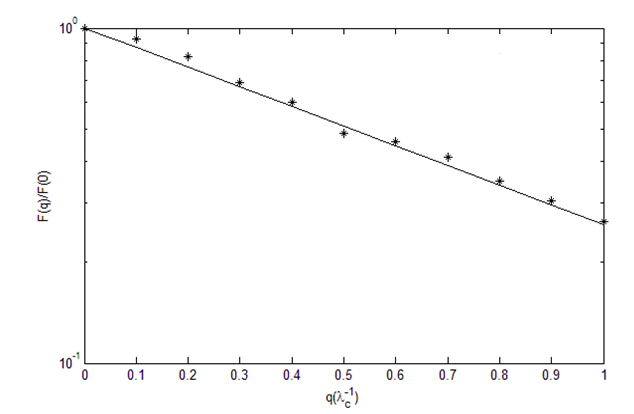 Fig-5: The function                        is calculated . The points show the results of the Monte Carlo  calculations and the smooth curve is our fit for these points. The slope of this function gives the value of a as              .
28
*     Comparison of the Impact Parameter Dependent Bound-Free Electron-Positron Pair Production Calculations with the Other Methods
RHIC-Au+Au
RHIC-Pb+Pb
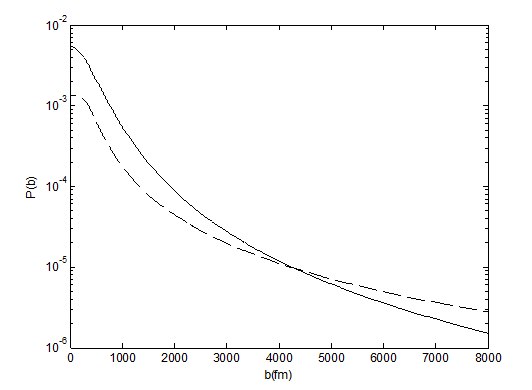 Fig-6: Probability of  positron production with gold beams at RHIC as a function of b; the solid line shows our work and the dashed line shows the work of Baltz [7].
29
*    Bound-Free Electron-Positron Pair Production Cross Section Calculations by Coulomb Dissociation
the probability of bound-free electron-positron 
pair production probability;
the probability of GDR excitation in one ion;
the probability of a simultaneous nuclear excitation as
a function of  impact parameter;
30
the total cross section for BFPP with mutual nuclear excitation;
the probability for at least one Coulomb excitation;
the total cross section for BFPP with mutual nuclear excitation  at least one Coulomb excitation;
31
- RESULTS
* Cross Section Results for Bound-Free Electron-Positron Pair Production by Giant Dipole Resonance
Table-1: Integrated cross sections for Au+Au collision at RHIC energies and for Pb+Pb collisions at LHC energies for free and bound-free pair production.
32
Table-2: Integrated cross sections for Pb+Pb collisions at RHIC energies by using our calculations and for the same collision at RHIC energies by using the calculations of Baltz [7].
33
Fig-7: The probability of positron pair production with (a) gold beams at RHIC and (b) lead beams at the LHC as a function of b with XnXn (dashed line) and 1n1n (dotted line) and without nuclear excitation [7].
34
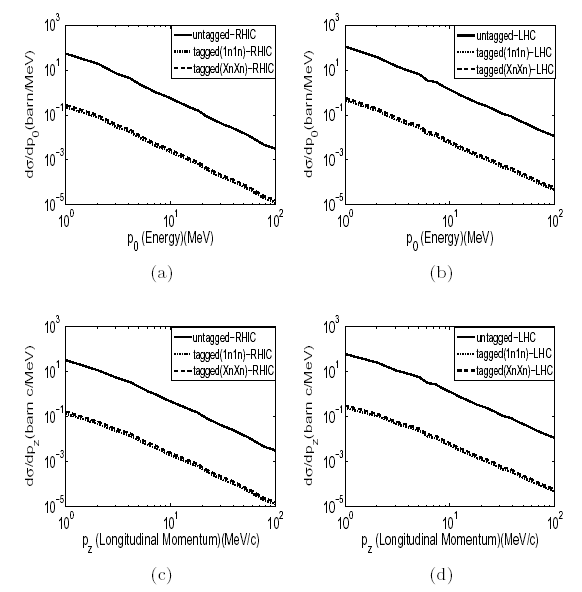 Fig-8: The differential cross section as function of energy of the produced positrons is
shown  in the graph (a) for RHIC and (b) for LHC. And the differential cross section is
shown as function of the longitudinal momentum of the produced positrons in the graph
(a) for RHIC and (b) for LHC [7].
35
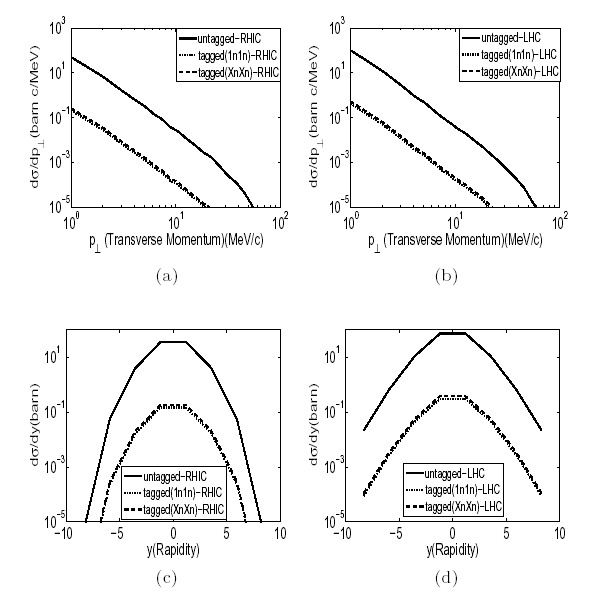 Fig-9: The differential cross section as function of transverse momentum of the produced 
positrons is shown in the graph (a) for RHIC and (b) for LHC. And the differential cross 
section is shown as function of the rapidity of the produced positrons in the graph (a) for RHIC 
and (b) for LHC [7].
36
Finally;
By using semi-classical two photon method, we have obtained bound-free electron-positron pair production cross section.
By using this method, we have calculated impact parameter dependent bound-free electron-positron pair production probability.
We have calculated the cross section of bound-free electron-positron pair production accompanied by giant dipole resonance for the first time in the literature.
We have obtained the differential cross section of produced positrons as a function of energy, transverse momentum, longitudinal momentum and rapidity for the bound-free electron-positron pair production accompanied by giant dipole resonance.
We are planning to implement this method to calculate the cross section of different particles such as mesons, heavy leptons and anti-hydrogen.
37
-  REFERENCES
1)   C.A. Bertulani, D. Dolci, Nucl. Phys. A 683, 635(2001).
2)   V.B.Berestetskii, E.M. Lifshitz, L.P. Pitaevskii, Relativistic
    Quantum Field Theory (Pergamon Press, NewYork, 1979).
3) J. Eichler, W.E. Meyerhof, Relativistic Atomic Collisions (Academic Press, California, 1995).
4) C.A. Bertulani, G. Baur, Phys. Rep. 163, 299 (1988).
5) M.J. Rhoades-Brown, C. Bottcher, M.R. Strayer, Phys. Rev. A 40, 2831 (1989).
6) M.C. Güçlü, Nucl.Phys. A 668, 149 (2000).
7) M.Y. Şengül, M.C. Güçlü, Phys. Rev. C 83, 014902 (2011).
8) A.J. Baltz, M.J. Rhoades-Brown, J. Weneser, Phys. Rev. E 54, 4233 (1996).


THANKS FOR YOUR ATTENTION!
38